University of Chile, 17 May 2017 Synergy or tension in the research university? National public goods and global public goods
Simon Marginson Professor of International Higher Education, UCL Institute of Education, University College London, UK
Director, ESRC/HEFCE Centre for Global Higher Education
An interdependent world in which global tendencies are often decisive
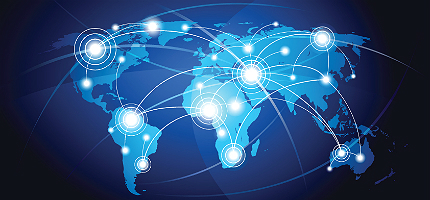 This includes the massive worldwide growth of higher education and the spread of local scientific capacity to more than 50 countries
51 countries with 1000 science papers p.a.US National Science Foundation data for 2011
* Reached 1000 papers since 1997 (11 out of 51 nations)
World GDP, population and tertiary enrolment, 1970-2013 (1970 = 1.0) 1970 = 1.0.  Constant price GDP. Data from World Bank, UNESCO Institute of Statistics
Gross Tertiary Enrolment Ratio (GTER, %): World, North America/Western Europe, Latin America and the Carribean, 1971-2014
Regional Gross Tertiary Enrolment Ratios (%), 1970, 1990, 2010 and 2014
[Speaker Notes: .]
Tertiary participation rate in Indonesia, China, India1974, 1994, 2014 (%)
In India the UNESCO data are for 1973, 1995, 2014
GTER and urbanisation in Indonesia1990-2013 (1)
GTER and urbanisation in Indonesia1990-2013 (2)
Comparative tertiary-level participation, OECD countries using Pat Clancy’s Participation Index and OECD data for 2014
The spread of higher education through the workforce
‘What mass higher education does is to break the old rigid connection between education and the occupational structure’ that prevented graduates from taking non-graduate jobs. 

~ Martin Trow, Problems in the Transition from Elite to Mass Higher Education, Carnegie Commission on Higher Education, Berkeley, 1973.
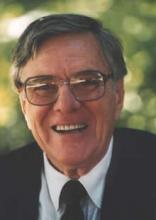 Research finds people with tertiary education, on average …
Have a larger range of employment options
Are more likely to be in good health, as are their families
Have more advanced levels of skill in the use of information and communications technology
Are more geographically mobile, independent of income level (suggesting greater personal confidence and agency freedom)
Report higher levels of inter-personal trust (again suggesting greater personal agency) 
Are more likely to state that they have a say in government (likewise suggesting greater personal agency) 
Are more positive about migration and cultural diversity
Walter McMahon, Higher Learning, Greater Good (2009)
OECD, Education at a Glance (2015)
OECD, Perspectives on Global Development 2017: International migration in a shifting world (2016)
Educational level and ICT and problem solving skills, OECD survey, selected countries
Level of education and interpersonal trust (%)
Income inequality (2012), and two indicators of social mobility (2000s and 2012) OECD countries with available data
IIE or ‘Intergenerational income elasticity’ is ‘the percentage difference in earnings in the child’s generation associated with the percentage difference in the parental generation’ (Miles Corak 2012, p. 2).
Stratification within high participation higher education systems reduces upward mobilityUK: Rate of entry to university tiers, by school background combined entry data for 1996, 1998, 2000, 2002, 2004 and 2006 Source: Vikki Boliver 2011
And many are left out: Social inequality in achieved college degrees, USA, 1970/2013Bachelor degree by age 24, family income quartileSource:  The PELL Institute and Penn Ahead, 2015
The new polarisation of higher educated societies
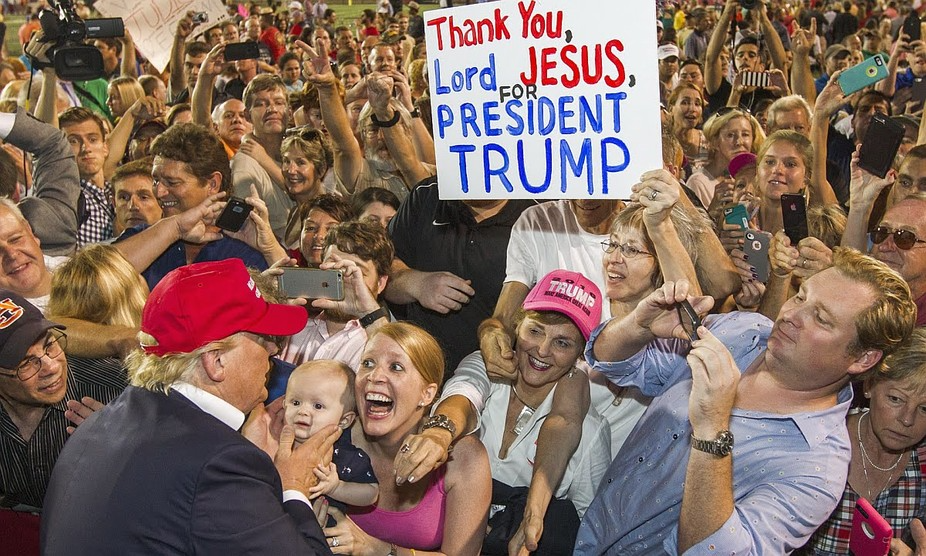 November 2016 US Presidential election: the college education factor in voting
The 50 counties in the US with the highest level of college education: diverse by state, income, ethnic composition and other respects. In 48 of these counties Clinton improved on Obama’s 2012 vote by an average of 9 percentage points. These districts included many counties with high proportions of white voters
The 50 least educated counties in the US: Clinton’s vote collapsed here, compared to Obama in 2013; she lost ground in 47 of the 50 counties, with an average slide of 11 percentage points. Again this set of counties were fairly varied among themselves except for the education factor
Trump received 72% of the white non-college male vote and 62% of the white non-college female vote. Among white women voters there was a majority for Clinton only among the college educated.
Clinton’s problem was that two thirds of Americans are white, while only 35 per cent of Americans have achieved a college degree
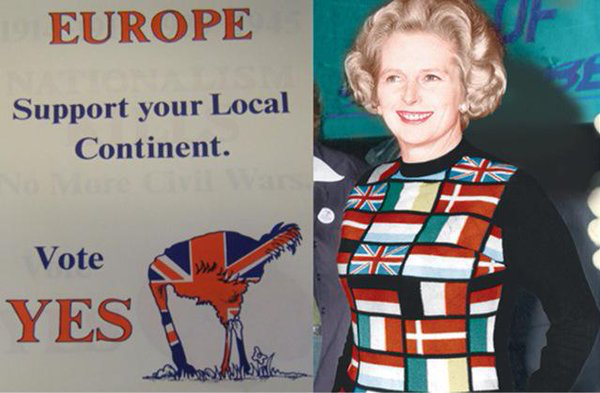 Brexit and educational level, June 2016
Global flows collide with national identity: The UK and Brexit
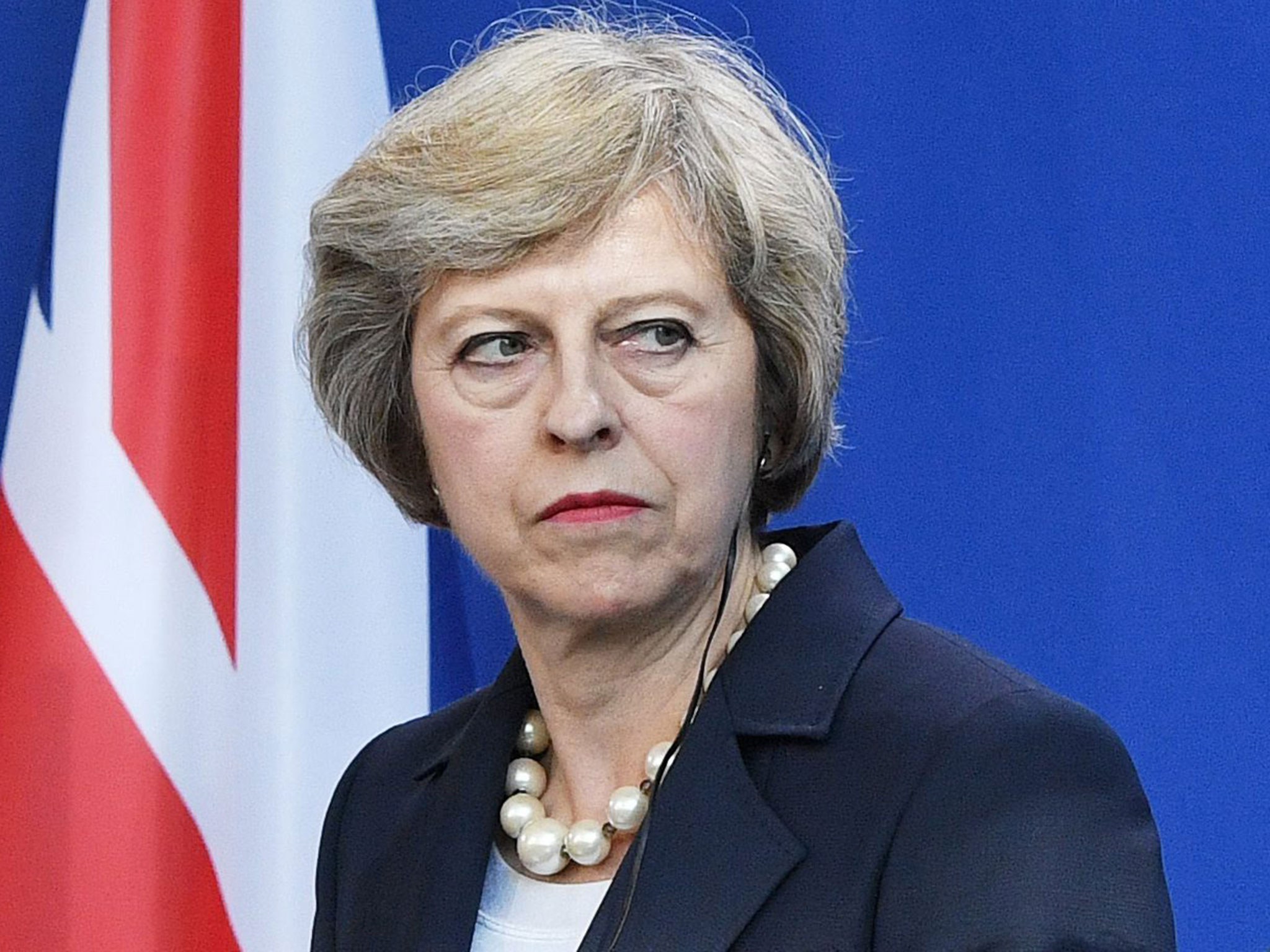 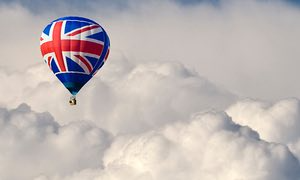 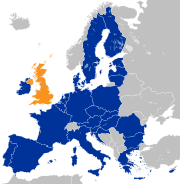 Theresa May at election time 2017: ’Strong and stable leadership’ over a shriveling nation?
Brexit: Looks like a very very big blunder
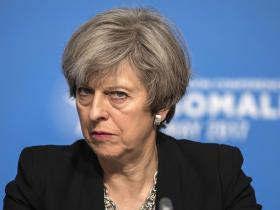 “If you believe you are a citizen of the world, you are a citizen of nowhere” ~ UK Prime minister Theresa May, Conservative Party conference, 5 October 2016
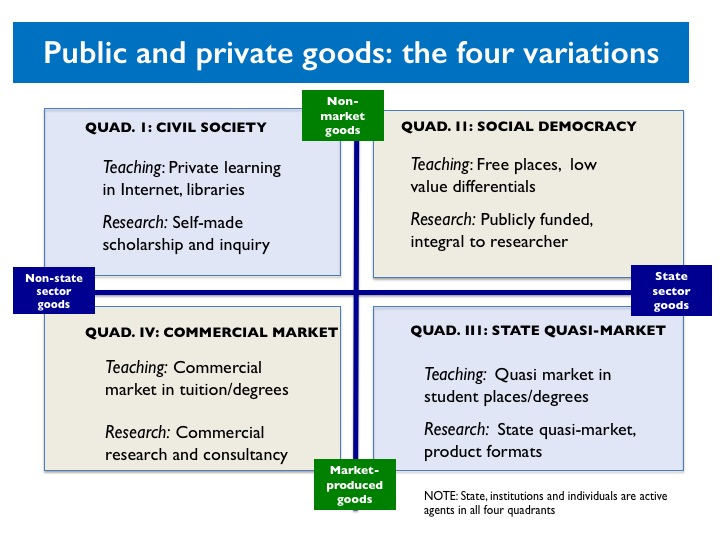 National public goods and/or global public goods?Higher education (1) faces tension between its national/local and its global public goods, (2) faces tension with local populations without direct benefits